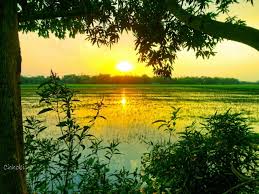 সবাইকে শুভেচ্ছা
শিক্ষক পরিচিতি
নামঃ মোহাম্মদ এনামুল হক
পদবিঃ সহকারি শিক্ষক
বিদ্যালয়ঃ তারাকান্দি হুসাইনীয়া সরকারী প্রাথঃ বিদ্যাঃ
             পাকুন্দিয়া, কিশোরগঞ্জ।
পাঠ পরিচিতি
বিষয়ঃবাংলা 
শ্রেণিঃদ্বিতীয়
পাঠঃ দাদির হাতের মজার পিঠা
পাঠ্যাংশঃ বাংলাদেশে শীতকালে.............নারকেল।
তারিখঃ১০/০৬/২০
সময়ঃ ৪০ মিঃ
শিখন ফল
শোনাঃ ২.২.১ গল্প শুনে বুঝতে পারবে।
বলাঃ ২.৪.১ নিজের ভাষায় গল্প বলতে পারবে।
পড়াঃ ২.৪.১ গল্প পড়তে পারবে।
লেখাঃ ১.৫.১ পাঠে ব্যবহৃত শব্দ দিয়ে বাক্য লিখতে পারবে।
পূর্বজ্ঞান যাচাই
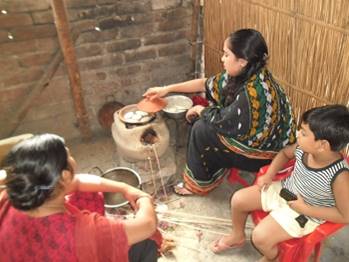 ছবিতে কি দেখতে পাচ্ছ?
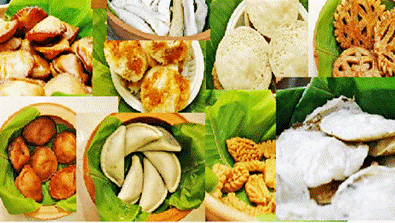 পাঠ ঘোষণাঃ
আমাদের আজকের পাঠঃ দাদির হাতের মজার পিঠা
এসো আমরা কিছু ছবি দেখি
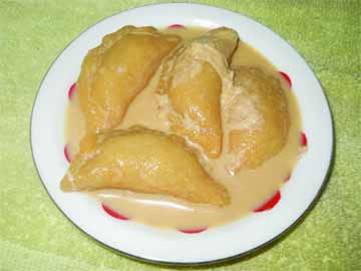 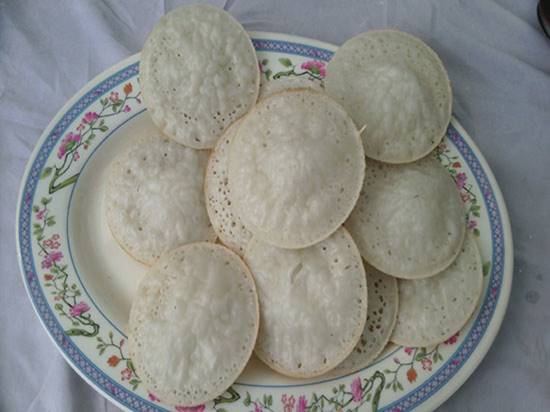 চিতই
নারকেলের দুধ পুলি
এসো আমরা কিছু ছবি দেখি
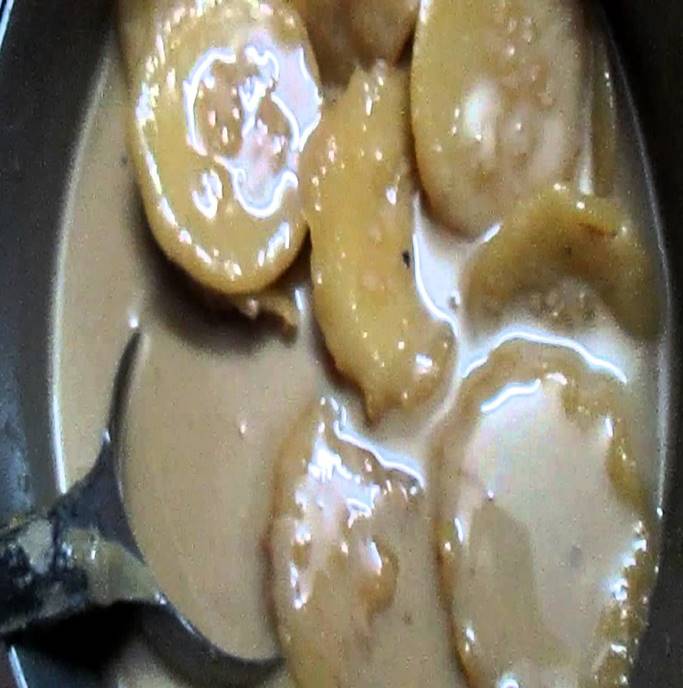 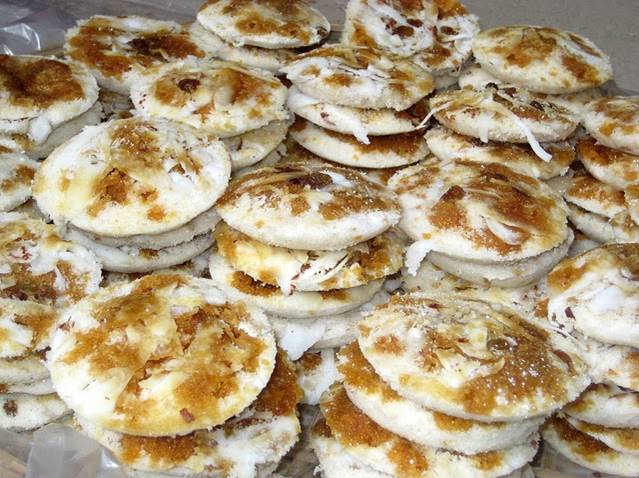 দুধ চিতই
ভাপা পিঠা
এসো আমরা কিছু ছবি দেখি
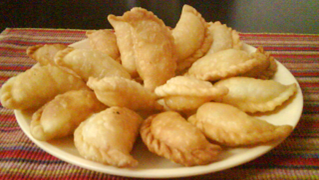 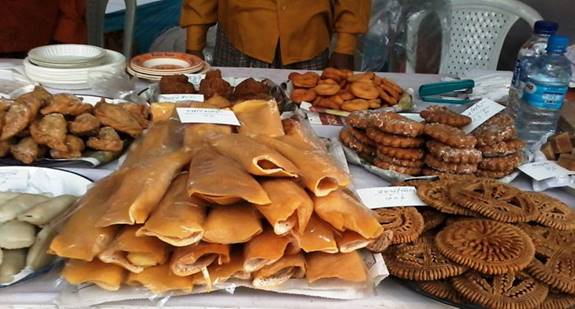 পাটিসাপটা
নারকেলের পুলি
আদর্শ পাঠ
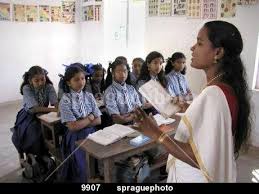 নিরব পাঠ
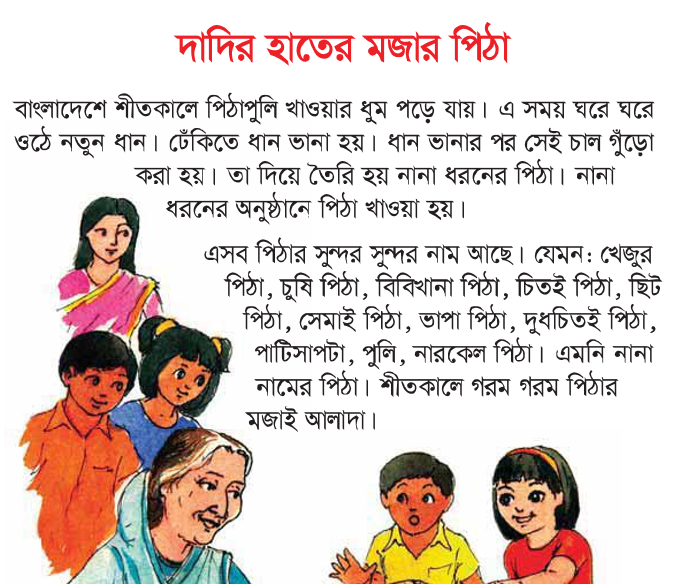 পাঠ্য বইয়ের পৃষ্টা নং-৩৬
দলীয় কাজ
ক- দলঃ শীতকালীন ৫ টি পিঠার নাম লিখ?
খ-দলঃ পিঠা বানানোর ৫ টি উপাদানের নাম লিখ?
মুল্যায়ন
১। পিঠাপুলি খাওয়ার ধুম পড়ে কখন ?
২। ভাপে সিদ্ধ পিঠাকে কি পিঠা বলে?
৩।ভাপা পিঠা বানাতে কী কী লাগে?
পরিকল্পিত কাজ
তোমাদের বাড়িতে তৈরী করে এমন ১০ টি পিঠার নাম লিখে নিয়ে আসবে।
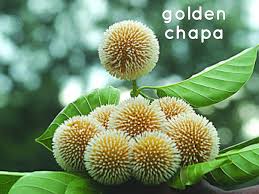 ধন্যবাদ